Selbsthilfefreundliches Krankenhaus -Selbstbewertung im Qualitätszirkel- Qualitätszirkel Bielefeld  4. Juli 2011Monika Bobzien / Christa Steinhoff-Kemper - Agentur Selbsthilfefreundlichkeit NRW
Die acht Qualitätskriterien selbsthilfefreundliches Krankenhaus
1.	Bereitstellung von Räumen, Infrastruktur, Präsentationsmöglichkeiten 	für die Selbsthilfe
2.	Regelhafte Information der Patienten über Selbsthilfe
3.	Unterstützung der Öffentlichkeitsarbeit von Selbsthilfe- 			zusammenschlüssen
4.	Benennung eines Selbsthilfebeauftragten
5.	Regelmäßiger Erfahrungs- und Informationsaustausch
6.	Einbeziehung der Selbsthilfe in die Fort- und Weiterbildung von 		Mitarbeitern im Krankenhaus
7.	Mitwirkung der Selbsthilfe an Qualitätszirkeln, Ethikkommissionen u.ä.
8.	Formaler Beschluss und Dokumentation der Kooperation
Qualitätszirkelarbeit auf der Grundlage der Qualitätskriterien Selbsthilfefreundliches Krankenhaus
[Speaker Notes: Zu den Schritten in der Qualitätszirkelarbeit:
Die Schritte sind eine logische Abfolge. Es sollten keine Schritte übersprungen werden, um nicht das „Pferd von hinten aufzuzäumen“

Anforderungen beziehen sich auf eine geregelte Maßnahme in punkto Verantwortung, Zeitrahmen, Dokumentation, Überprüfung

Ziele beziehen sich auf darauf, wie /in welchem Rahmen das Qualitätskriterium strategisch am besten umgesetzt wird. Das wiederum ist abhängig von der Wertigkeit der Strategie und den strukturellen Möglichkeiten beider Seiten. Daraus lassen sich dann realistische Maßnahmen formulieren.
  
Überprüfung der Zielerreichung zur Sicherung der Nachhaltigkeit bedeutet, dass im Qualitätszirkel ein Termin zur Wiedervorlage festgelegt wird, an dem die Umsetzung des Qualitätskriteriums durch die vereinbarten Maßnahmen überprüft und bewertet wird. 
Am Termin der Wiedervorlage wird im PDCA-Zyklus überprüft, ob die Maßnahme das Ziel der Umsetzung des Qualitätskriteriums erreicht und die Anforderung einer geregelten Maßnahme erfüllt.
Kommt der QZ zu einer positiven Beurteilung, werden die Ergebnisse zur Umsetzung des Qualitätskriteriums in das Qualitätsmanagement aufgenommen. Wenn nicht, werden im QZ Verbesserungsmaßnahmen vereinbart und erneut im PDCA-Zyklus überprüft.]
PDCA-Zyklus - Referenzrahmen für die Selbstbewertung im Qualitätszirkel
ACT - Konsequenz
Ergebnisse des CHECK:
- Wenn Qualitätskriterien erfüllt,
  Ergebnis von Selbsthilfebeauftragte 
  an Qualitätsbeauftragte
- Wenn Verbesserungspotenzial 
erkannt, Wiedervorlage regeln
PLAN - Planen
Zur Umsetzung der Qualitätskriterien passende Ziele und geregelte Massnahmen planen
Die Qualitätskriterien selbsthilfefreundliches Krankenhaus nachhaltig umsetzen
Check - Überprüfen
Selbstbewertung:  “Ist-Zustand” feststellen
Werden die Qualitätskriterien mit den geplanten Maßnahmen geregelt umgesetzt? 
PLAN und DO vergleichen
DO - Tun
Mit den geplanten Maßnahmen die Qualitätskriterien im Klinikalltag geregelt umsetzen
Was ist eine Selbstbewertung? -Definition bezogen auf das Pilotprojekt



Mit der Bezeichnung Selbstbewertung ist gemeint, dass konkrete Möglichkeiten      und Wirkungen der

Maßnahmen, mit denen die Qualitätskriterien „Selbsthilfefreundliches Krankenhaus“ 

umgesetzt werden sollen, von den Teilnehmern /Teilnehmerinnen selbst beurteilt werden, weil sie diese aus eigener Anschauung kennen, sie mitgestaltet haben und davon betroffen sind. 



Alle Mitwirkenden im Qualitätszirkel können sich beteiligen und nachfragen.
Die Selbstbewertung hat im Qualitätszirkel zum Ziel, Rückmeldungen zu 
erhalten, zu den Fragen:

Tun wir das Richtige?

Sind die Maßnahmen zur Umsetzung der Qualitätskriterien geeignet?
	Es soll festgestellt werden, ob mit den gemeinsam vereinbarten Maßnahmen die vorliegenden Qualitätskriterien zu einer für beide Seiten zufrieden stellenden Zusammenarbeit führen. 


Tun wir das Richtige richtig?

Sind die Maßnahmen zur Umsetzung der Qualitätskriterien geregelt?
	Es soll festgestellt werden, ob mit den gemeinsam vereinbarten Maßnahmen die vorliegenden Qualitätskriterien so umgesetzt werden, dass eine für beide Seiten zufrieden stellende Zusammenarbeit gesichert ist.
- Tun wir das Richtige richtig?

Sind die Maßnahmen zur Umsetzung der Qualitätskriterien geregelt?

.....anstatt episodisch....., mal schon - mal nicht...., zufällig, wenn ich daran denke.....


Anforderungen an eine geregelte Maßnahme 

Die zu den Zielen (was wollen wir mit dem Qualitätskriterium erreichen?) vereinbarten Maßnahmen sind geregelt, wenn sie in der Planung, Durchführung, Erfolgskontrolle und Weiterführung / Verbesserung

zu
 	Verantwortlichkeit / Zuständigkeit 
 	Zeitrahmen / Termin
 	Dokumentation
 	Überprüfungsmodus (funktioniert das?)

nachvollziehbar sind.
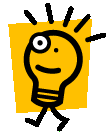 Selbsthilfefreundliches Gesundheitswesen –Gemeinsam für Selbsthilfe- und Patientenorientierung
Netzwerk Selbsthilfefreundlichkeit und Patientenorientierung im Gesundheitswesen
c/o NAKOS
Otto-Suhr-Allee 115				
10585 Berlin

Tel. 030 / 31 01 89 60
info@selbsthilfefreundlichkeit.de
www.selbsthilfefreundlichkeit.de


Netzwerkkoordinatorin: 
Antje Liesener